V1/4-Apr-2014
Diversity Based Detection
of Security Anomalies

Roopak Venkatakrishnan
Dr.Mladen A. Vouk
Motivation
Attacks on web services up 30%

Acceptance testing requires prior knowledge & External checking has limited applicability

Diversity – pro-active, expensive but helps identify difficult to detect attacks
Fall 2013 Community Forum
October 22, 2013
[Speaker Notes: There are different ways one can detect anomalies in software of which (….) are the most common
Acceptance testing and w
The first 3 can perform checking in real time. Consistency checking is usually offline.]
Types of Attacks
Direct Attacks -Vulnerability in
Web server core
3rd party add-ons

Lateral Attacks
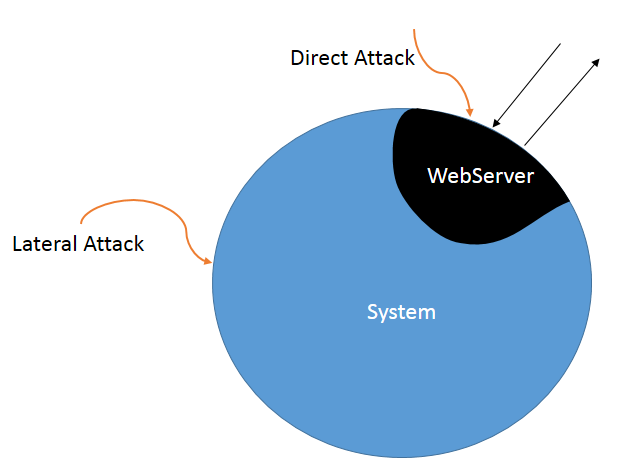 Fall 2013 Community Forum
October 22, 2013
[Speaker Notes: There are different ways one can detect anomalies in software of which (….) are the most common
Acceptance testing and w
The first 3 can perform checking in real time. Consistency checking is usually offline.]
Lateral Compromise – Linux/Cdorked.A
Plugin sends iframe redirect based on conditions including random factor.

Avoids redirect for admins

In-memory operation
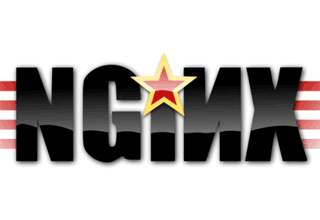 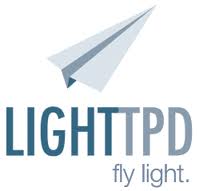 ~80%
Fall 2013 Community Forum
October 22, 2013
Nginx Zero Day Exploit
Allowed Access to restricted content

Caused due to improper parsing of request

Detected easily using Diversity due to difference in status codes.
Fall 2013 Community Forum
October 22, 2013
Diversity based Detection
Can help detect attacks which are not detected otherwise.

Use of cloud based resources make it cost effective
Fall 2013 Community Forum
October 22, 2013
[Speaker Notes: Color one red
Two green
Disagree (red)]